Ponovimo  
Koliko vrsta stijena postoji na Zemlji? (Klikni na odgovor)
A) 3
B) 5
C) 8
Točno! 
Na Zemlji postoje tri vrste stijena prema postanku, vulkanske, taložne i preobražene.

Klikni na strelicu
Pokušaj ponovo!
Klikni na strelicu!
Kako se zove reljef koji nastaje otapanjem vapnenca?
K _ _ K_      RELJEF
KRŠKI RELJEF
U površinske oblike krškog reljefa ubrajamo kamenice, škrape, polja u kršu i ….
A) špilje
B) ponikve
C) ponore
Točno!

Pokušaj ponovo!
Koja slika prikazuje škrape? (Klikni na sliku)
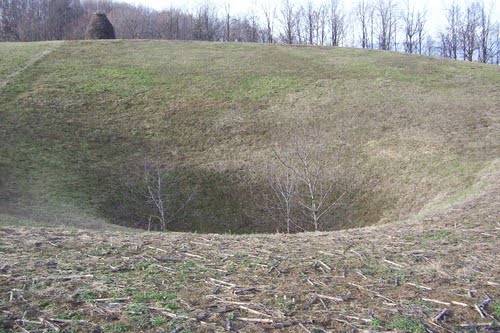 Pokušaj ponovo!
 Točno!
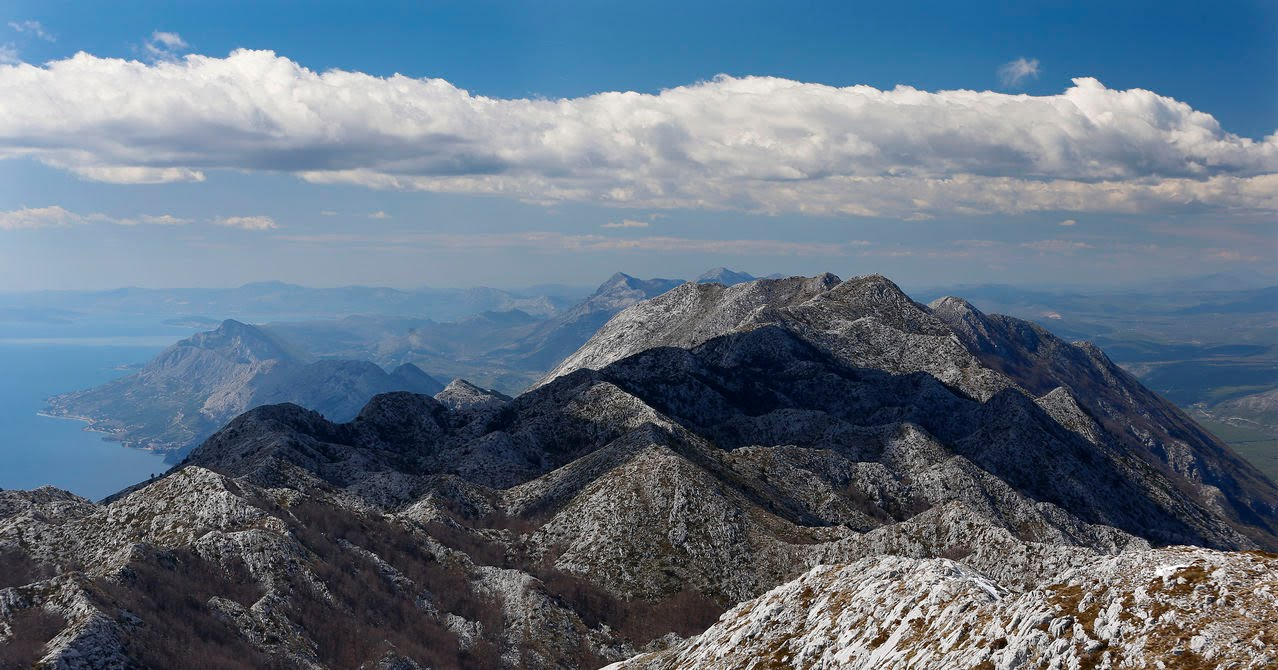 RELJEF PRIMORSKE HRVATSKE
Zapiši u bilježnicu naslov „ Reljef Primorske Hrvatske”
Otvori u geografskom atlasu kartu Primorske Hrvatske
Otvori u udžbeniku lekciju: Reljef Primorske Hrvatske

Iz prezentacije prepiši u bilježnicu samo one natuknice koje su napisane crnim slovima.
u Primorskoj Hrvatskoj prevladavaju taložne (sedimentne) stijene koje se nazivaju vapnenci i dolomiti
otapanjem vapnenca i dolomita nastaje krški reljef
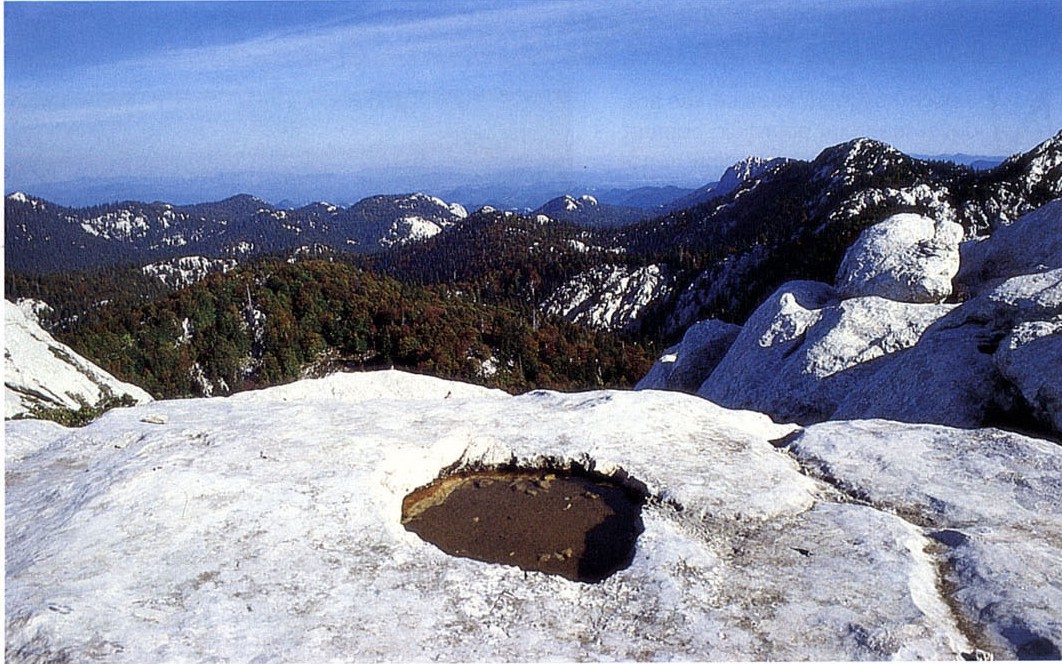 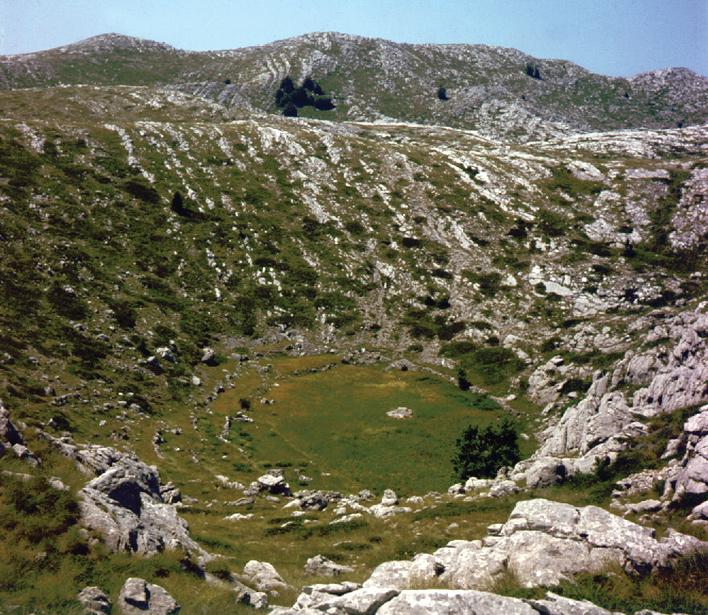 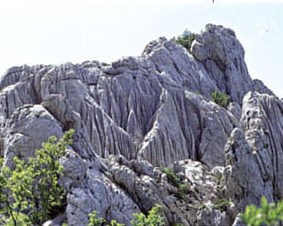 škrape
ponikva
kamenica
Pročitaj u udžbeniku odlomak „Površinski krški oblici” na 84. strani.
Navedi površinske krške oblike.
polja u kršu, kršne zaravni, flišna pobrđa i flišne udoline.
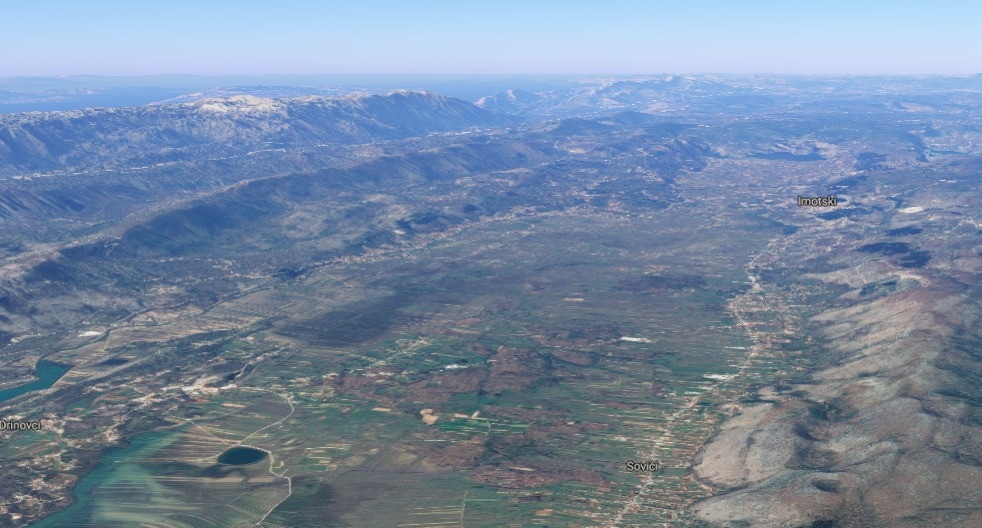 krška zaravan
polje u kršu
Što je fliš?
Fliš je nepropusna sedimentna stijena.
Igra! 
Otvori geografsku kartu Primorske Hrvatske u atlasu i klikni na link!:
https://wordwall.net/hr/resource/879279/geografija/primorska-hrvatska-fli%c5%a1-i-zaravni
Polja u kršu:  Imotsko polje (pronađi u atlasu)
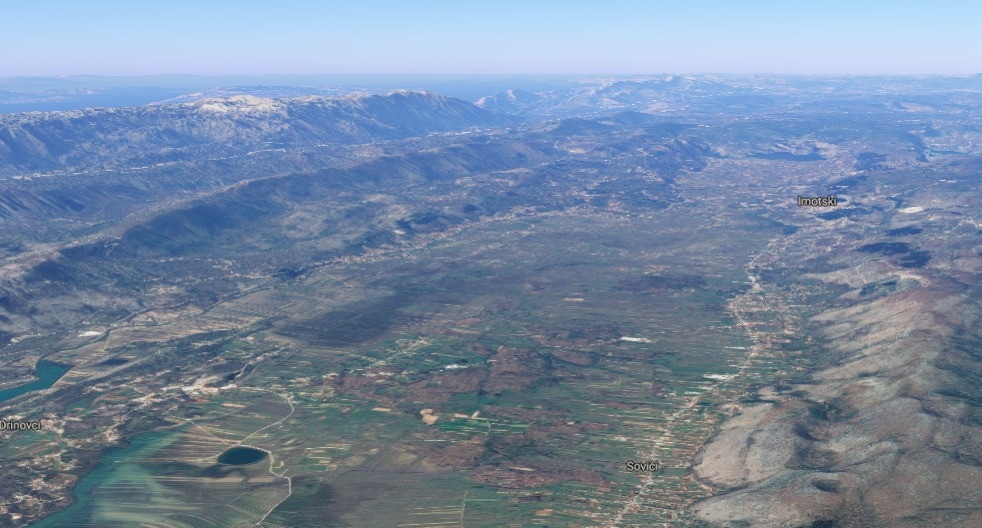 Polja u kršu: Sinjsko u polje (pronađi u atlasu, koja rijeka teče kroz Sinjsko polje?)
sve planine u Hrvatskoj (u primorskom i gorskom dijelu) pripadaju planinskom lancu koji nazivamo Dinaridi
Dinara je najviša planina, stoga je ovaj planinski lanac dobio ime po njoj





Pronađi na geografskoj karti Dinaru, Velebit, Učku, Mosor, Biokovo i Snježnicu. Poredaj ove planine prema visini – u bilježnicu prvo zapiši ime najviše planine i zatim nastavi redom, uz svaku planinu zapiši visinu najvišeg vrha. 
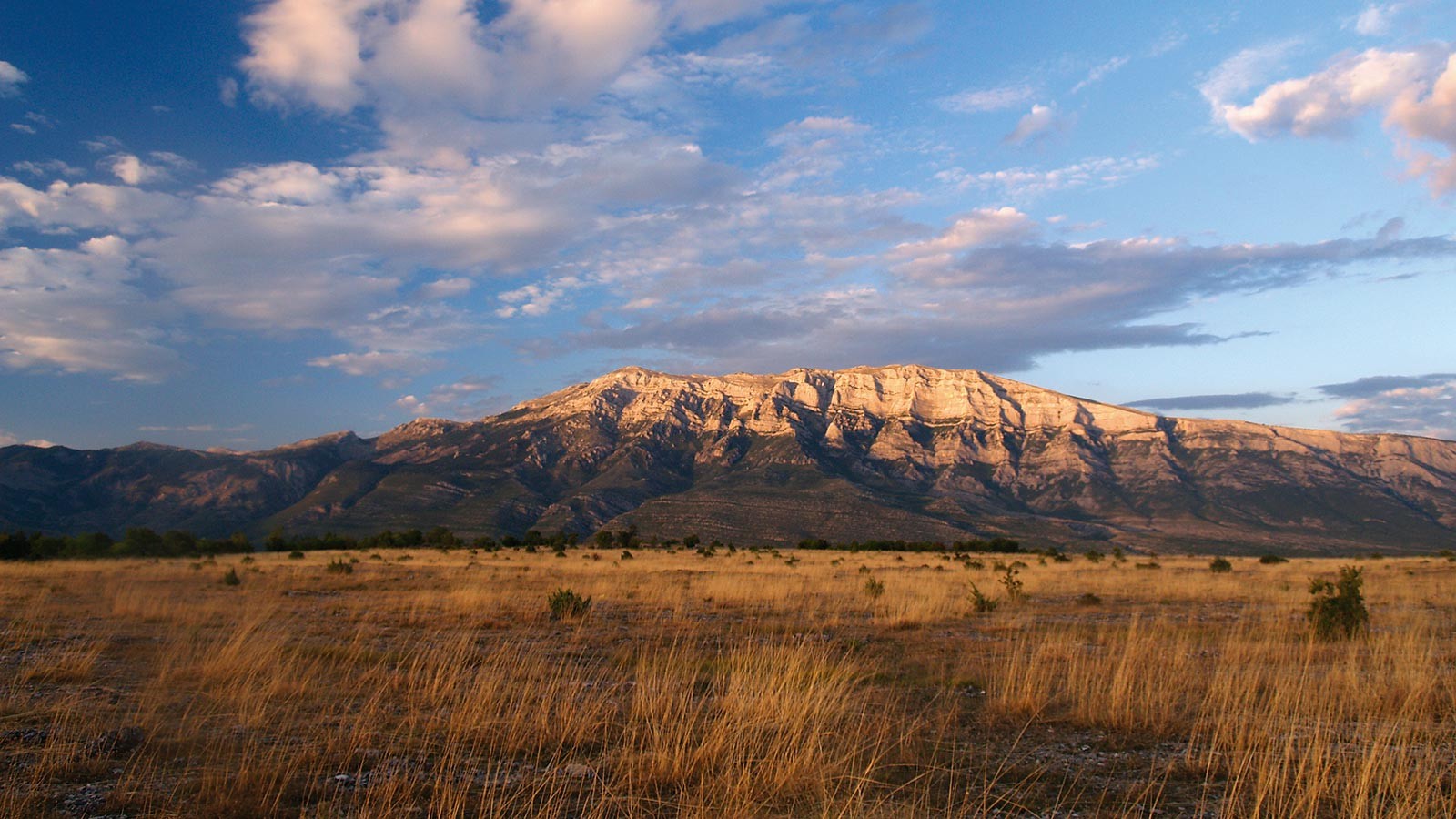 Obalni reljef i podmorje Jadranskog mora
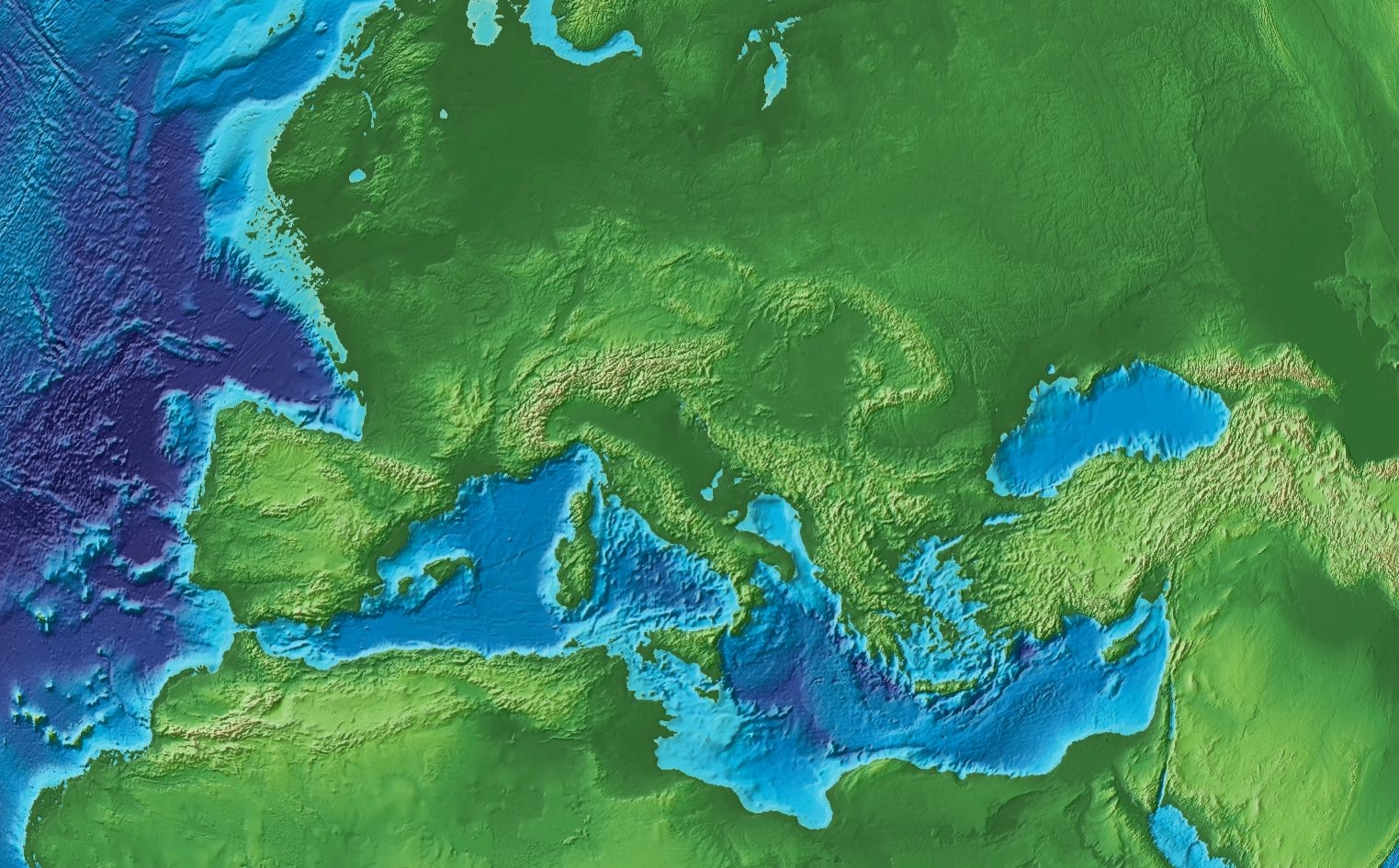 Što uočavaš za Jadransko more?
Uz pomoć teksta u udžbeniku na str. 85 prepiši i dopuni rečenice:
obala Jadranskog mora oblikovana je prije __________ godina, nakon posljednjeg ________ doba
razina Jadranskog mora se je podigla za ____ metara
podizanje morske razine i plavljenje kopna naziva se tr_nsg_ _ sij_ a
potopljeni dijelovi riječnih dolina nazivaju se r_ _as_
djelovanje valova na obalu naziva se a_bra_ij_
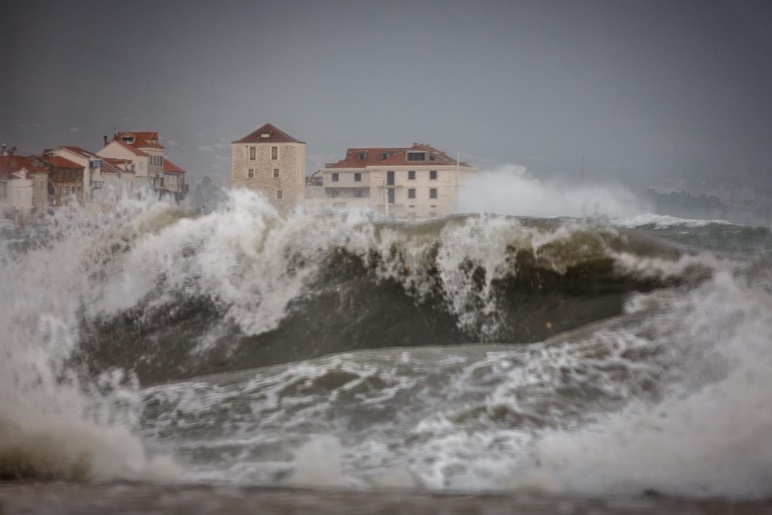 Obalni reljef
Strmci – vrlo strme obale
Žalo – niska, pješčana obala
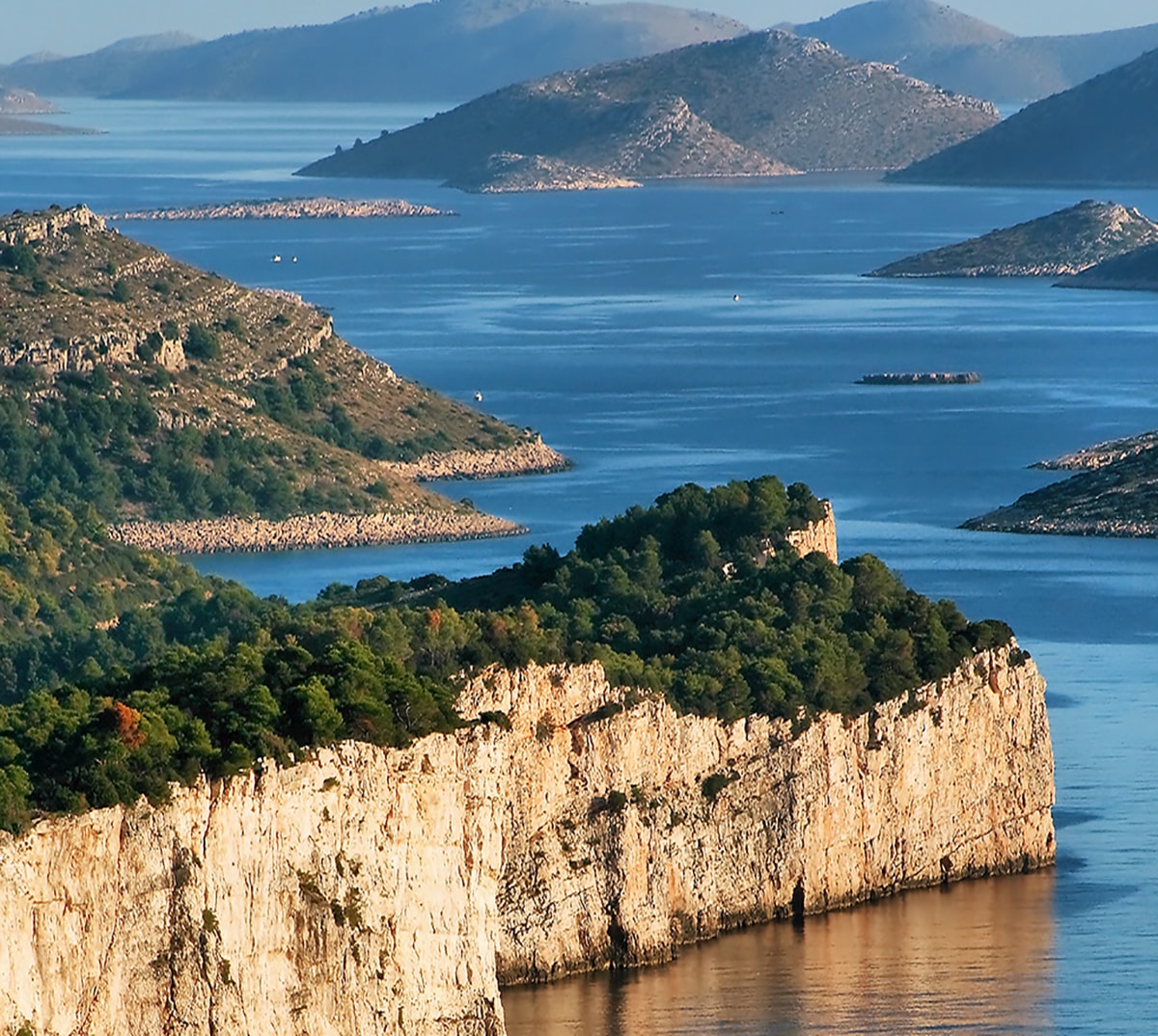 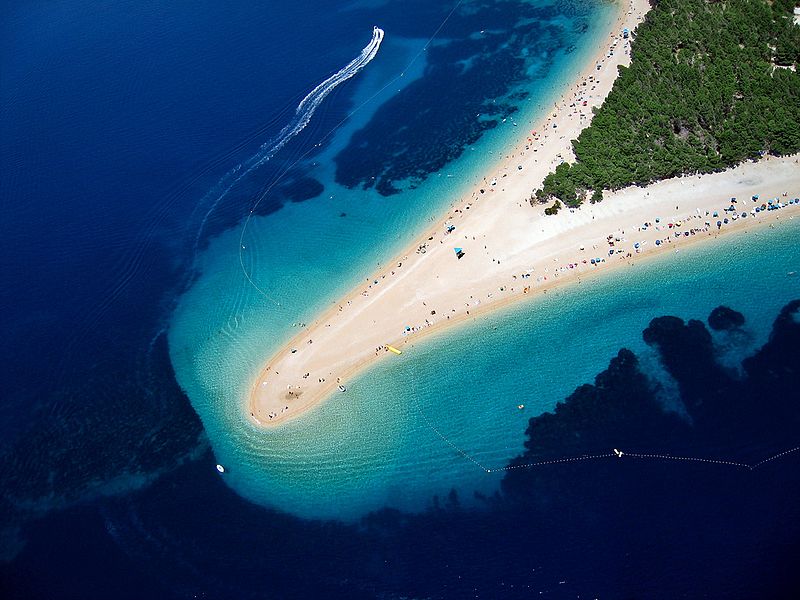 Dugi otok
Bol na Braču
Potraži na geografskoj karti Istre rijeku Rašu. Ova rijeka ima potopljeno riječno ušće koje se naziva rijas.
Ponavljanje  
Navedi uz pomoć atlasa planine Primorske Hrvatske.
Navedi uz pomoć atlasa polja u kršu u Primoskoj Hrvatskoj.
Kada je nastala današnja obala Jadranskog mora?
Što je abrazija?
Kako se zove potopljena riječna dolina?
Nacrtaj strmac i žalo. 

Riješi zadatke u radnoj bilježnici za ovu lekciju